РЕКОНСТРУКЦИЯ ОБЪЕКТОВ АРХИТЕКТУРЫ И ГРАДОСТРОИТЕЛЬСТВА
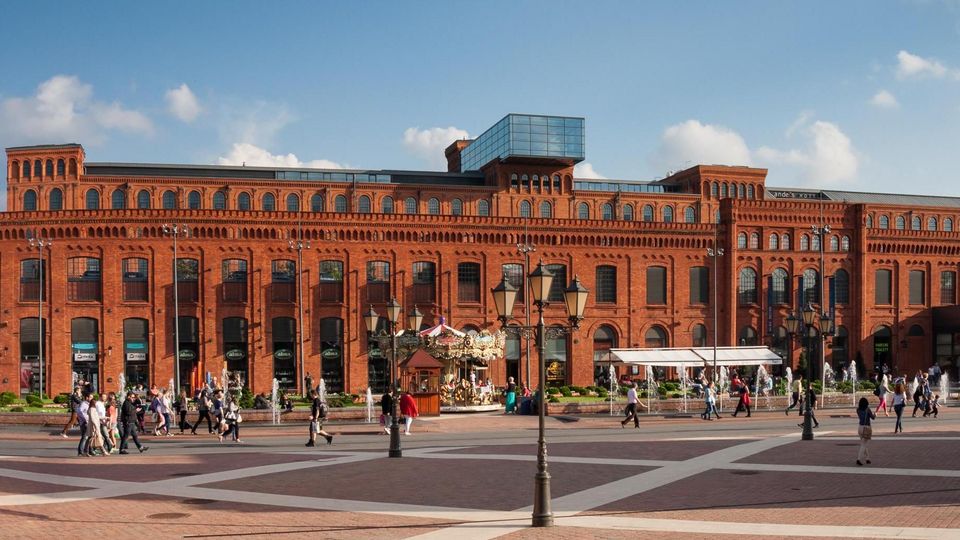 Целью дисциплины «Реконструкция объектов архитектуры и градостроительства» является ознакомление студентов с основными положениями теории и практики реконструкции и реставрации объектов архитектуры и градостроительства.
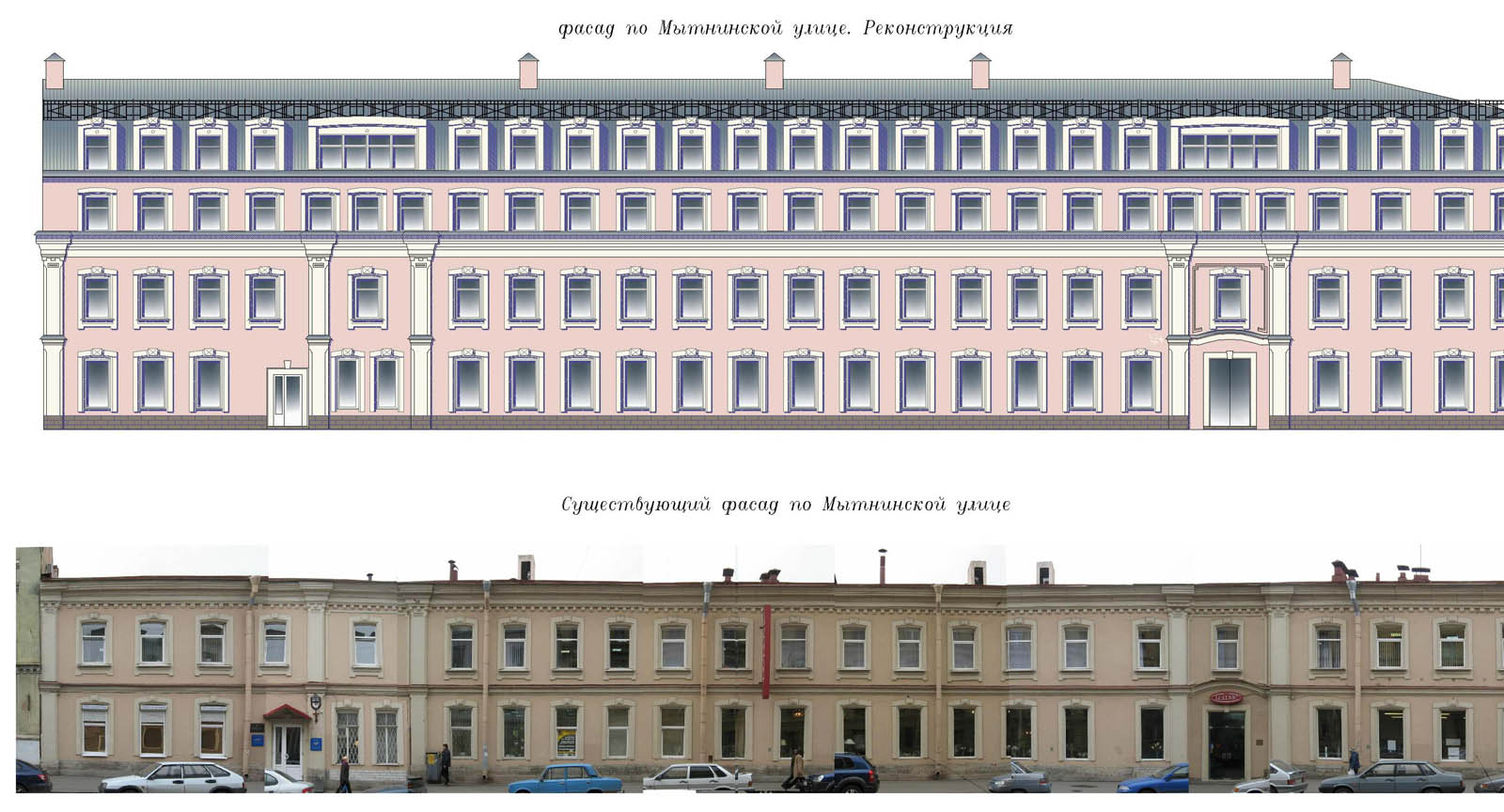 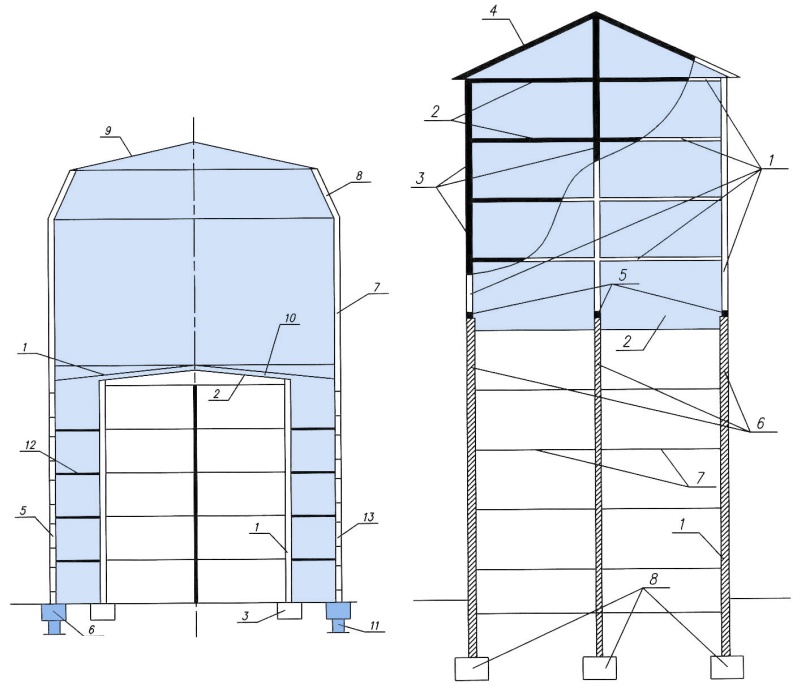 Задачи дисциплины:

изучение основных этапов формирования современных взглядов на памятники архитектуры; 
раскрытие общих принципов реконструкции объектов архитектуры и приспособление их к современному использованию.
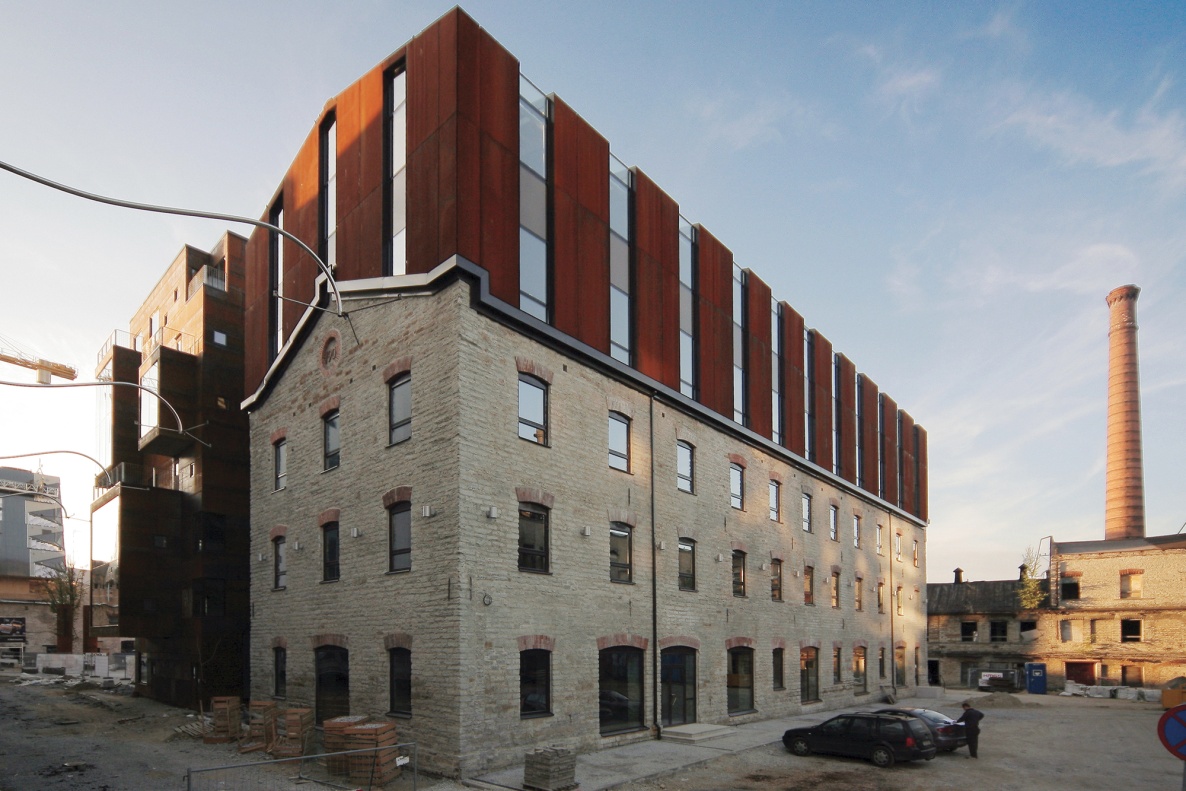 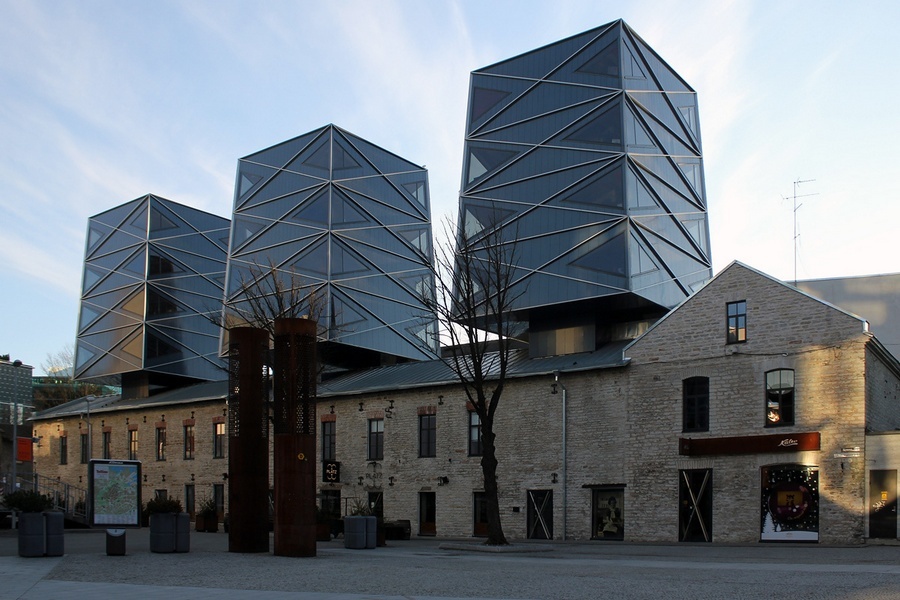 В результате изучения дисциплины студент научится:

применять методы и приемы реконструкции в проектной практике;
анализировать и предлагать пути решения проблемных ситуаций при реконструкции различных объектов;
сопоставлять и оценивать эффективность принятых при реконструкции решений.
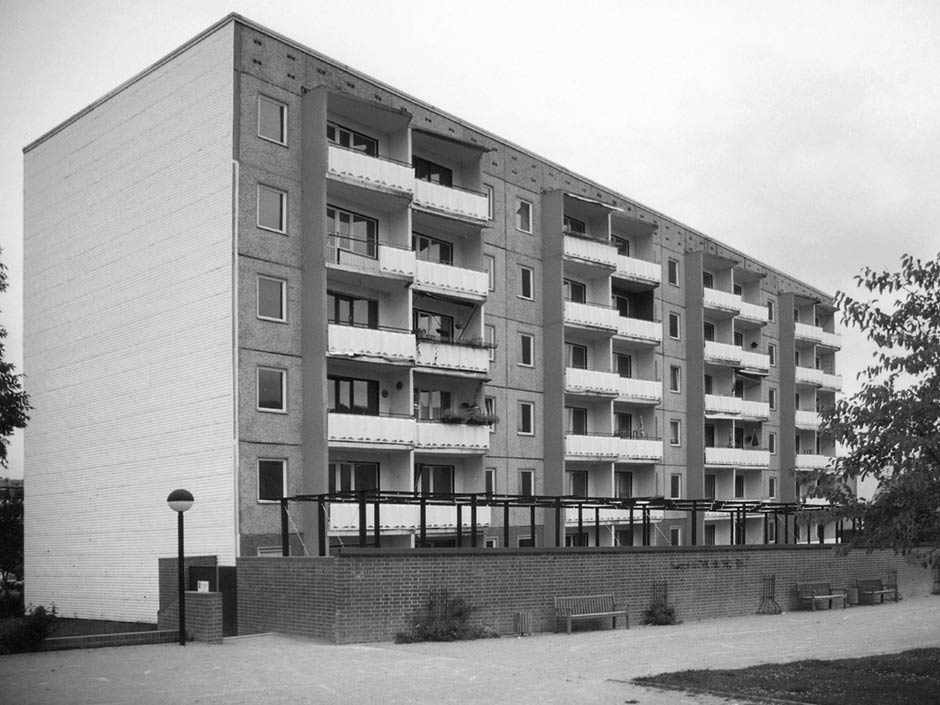 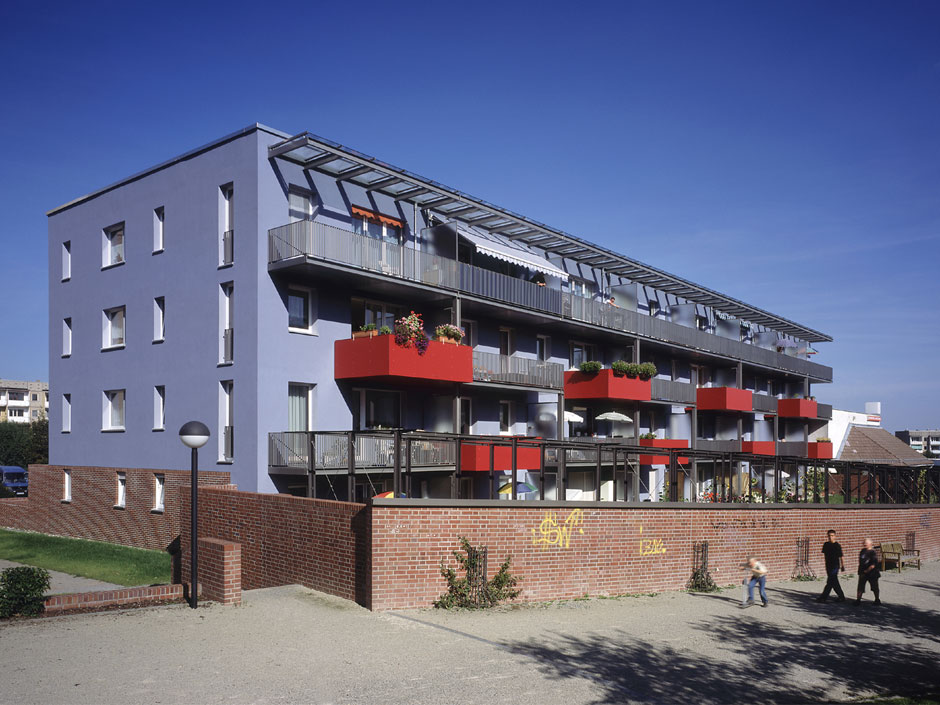 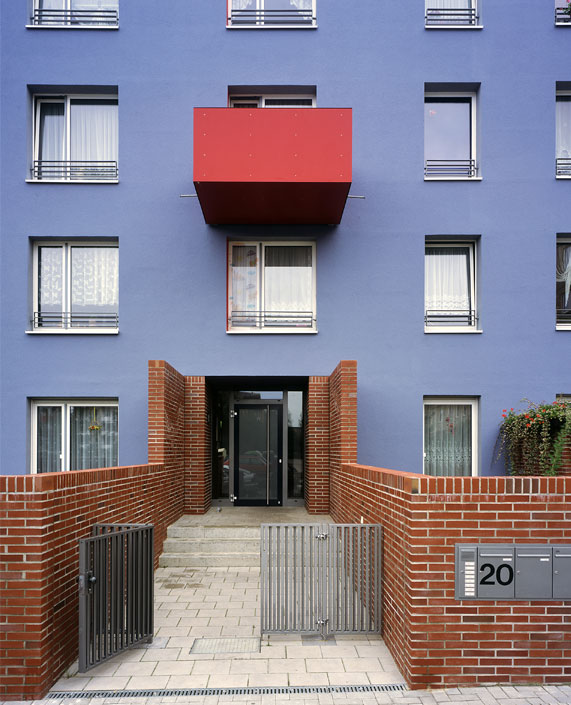 В результате изучения дисциплины студент освоит научно-теоретические принципы и творческие методы реконструкции жилых и общественных зданий, а также объектов градостроительства.
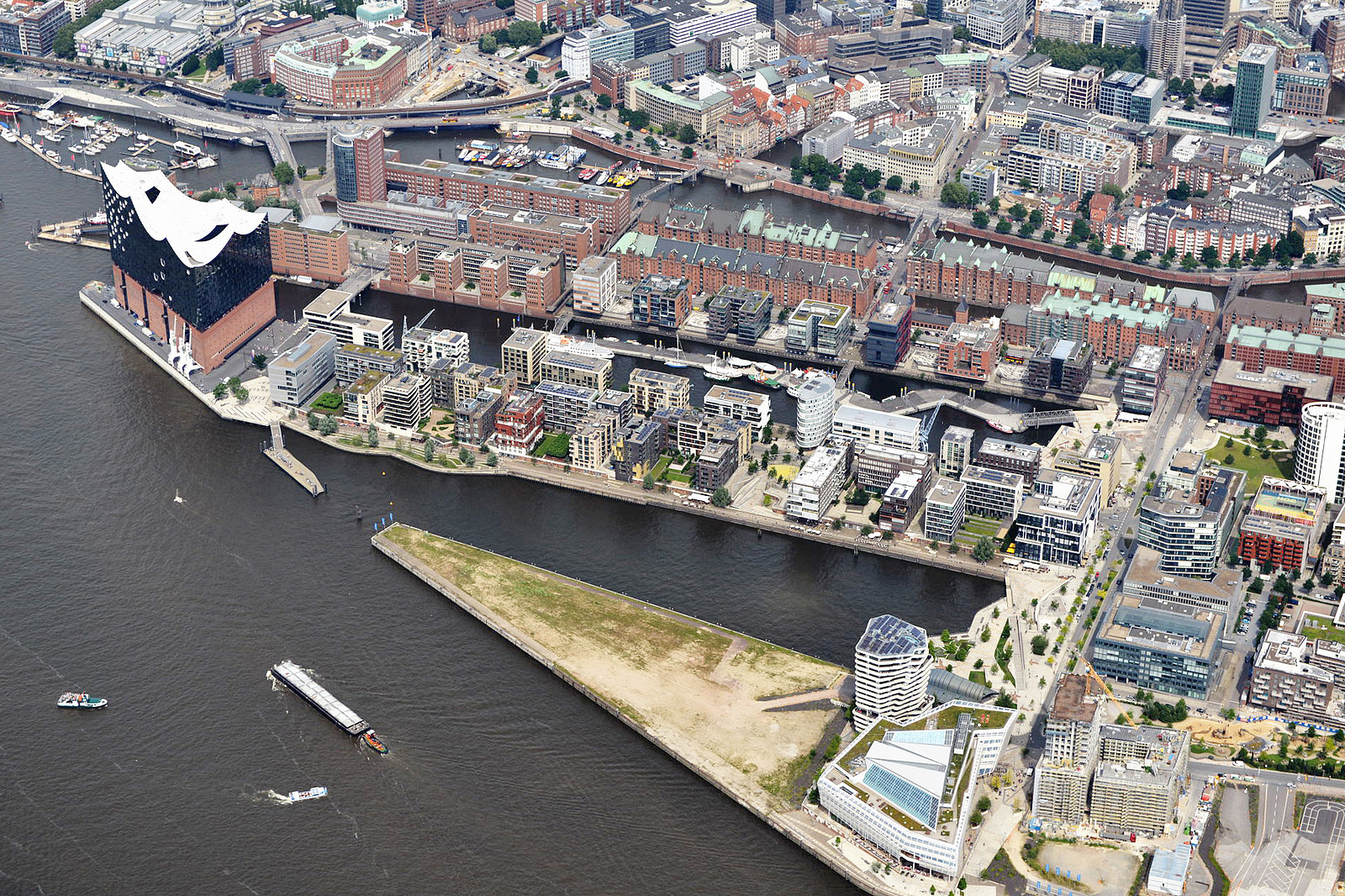